Marketing KPI’s
The most appropriate metrics to get your marketing recognised
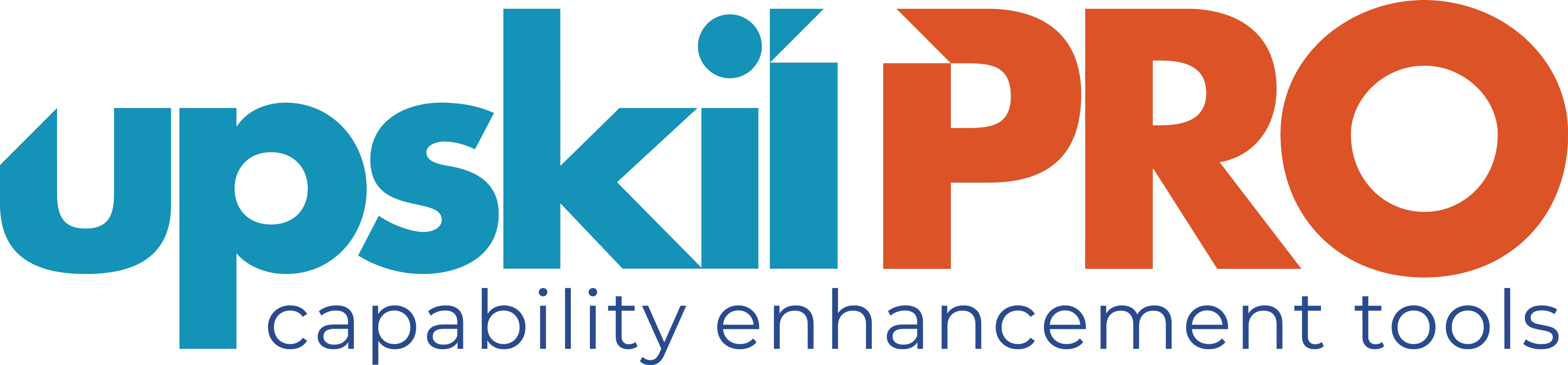 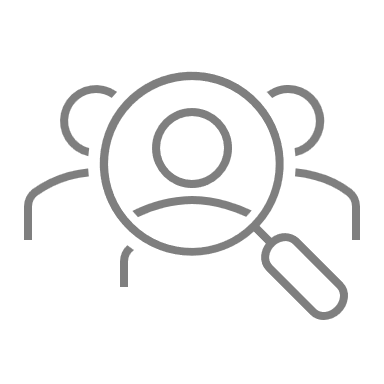 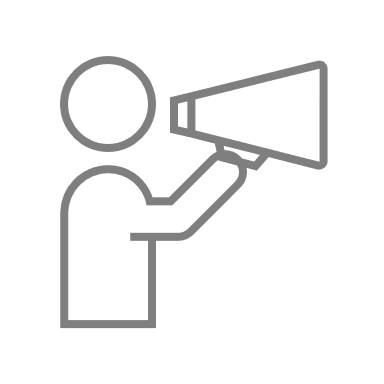 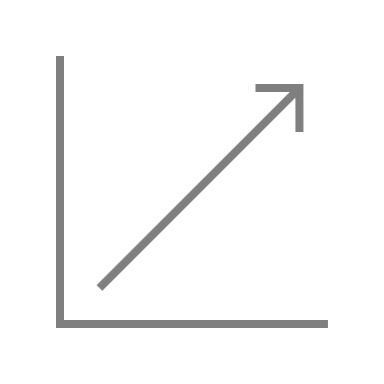 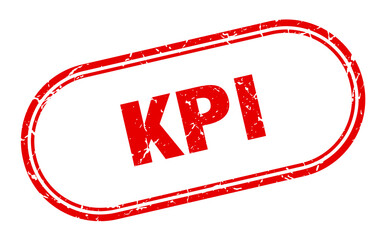 Marketing 
Key Performance Indicators
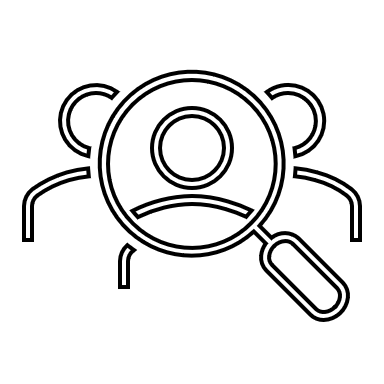 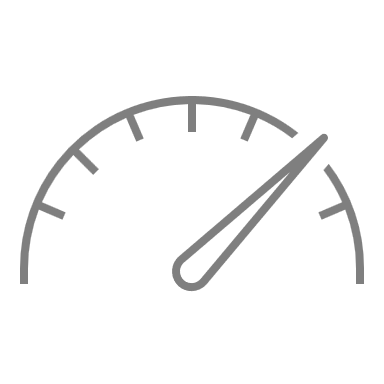 UpskilPRO e Institute for Sales & Marketing
Tools, Content & Templates 
Hand built using experience & insight
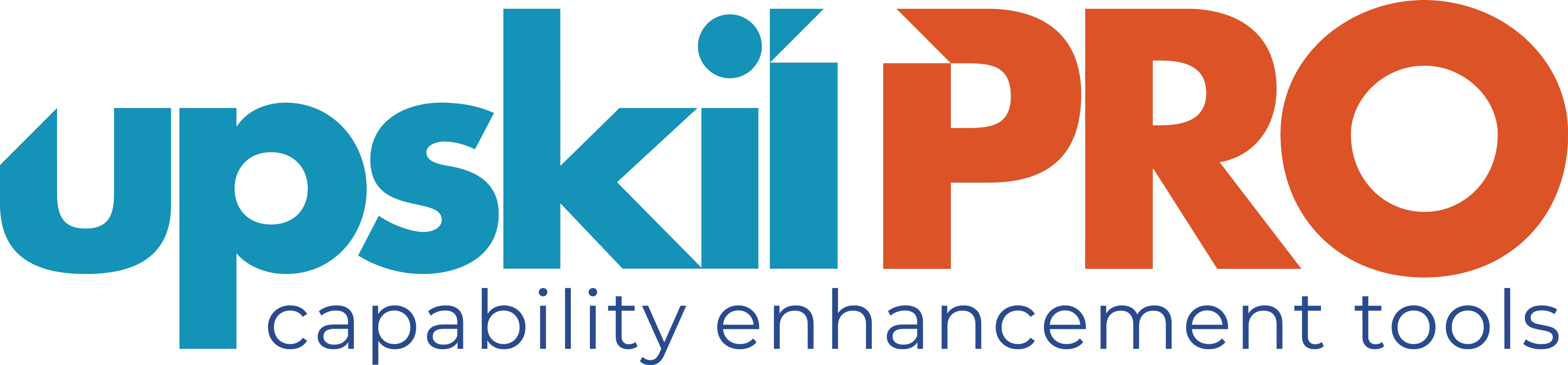 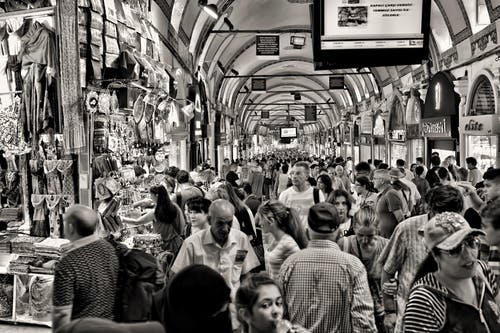 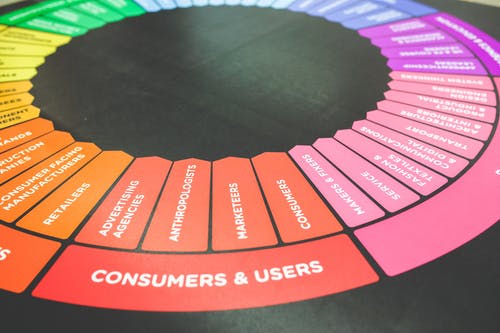 Created by 
ex-Procter & Gamble, Rothmans,  BAT, Gillette, Nokia, 
Microsoft & 3M managers.
UpskilPRO tools are designed in easy-to-use solutions, all you need to do is download the tool and get to work immediately . All UpskilPRO material has taken 100’s of hours and many 1000’s of $ to build , all this expertise and content is brought to you for a fraction of the cost to help professionals enhance their capability.

	core areas which are best suited to improve using our tools: 

Subject matter expertise 
Best practices
Analytical output & charting 
Prioritization
Process
Capability enhancement tools for 
              Consumer Marketing, Trade Marketing & 
Sales excellence professionals.
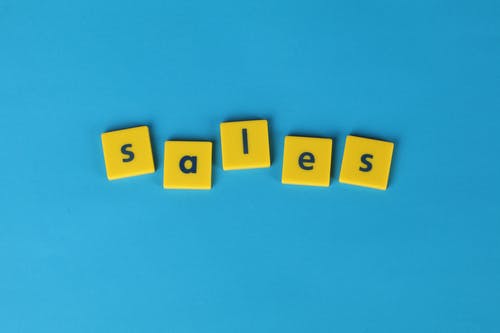 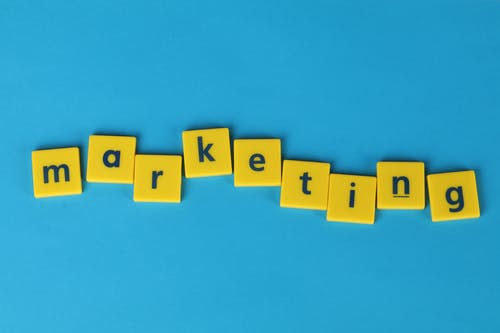 Tools in one place to get 10X productive now.
www.upskilpro.com
2
Job Descriptions

Develop roles clearly and completely  across varying levels of experience
Agreements

Draft your business agreements across a variety of areas
KPI’s
Performance indicator, a quantifiable measure of performance over time versus a specific objective.
Templates

Templates are designed based gather information in a structured manner
Strategic tools 

These tools are  recognised the world over in business schools, consulting firms and companies who plan strategically.
Content Modules
 
Best practice material in power point for use as a knowledge base in business training , planning and execution .
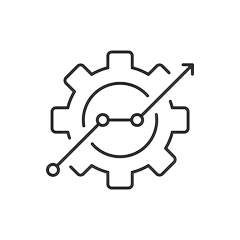 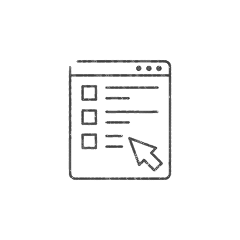 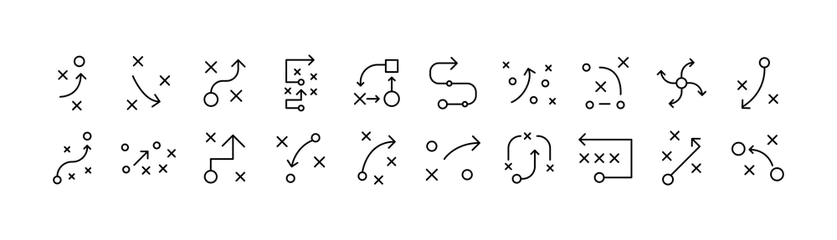 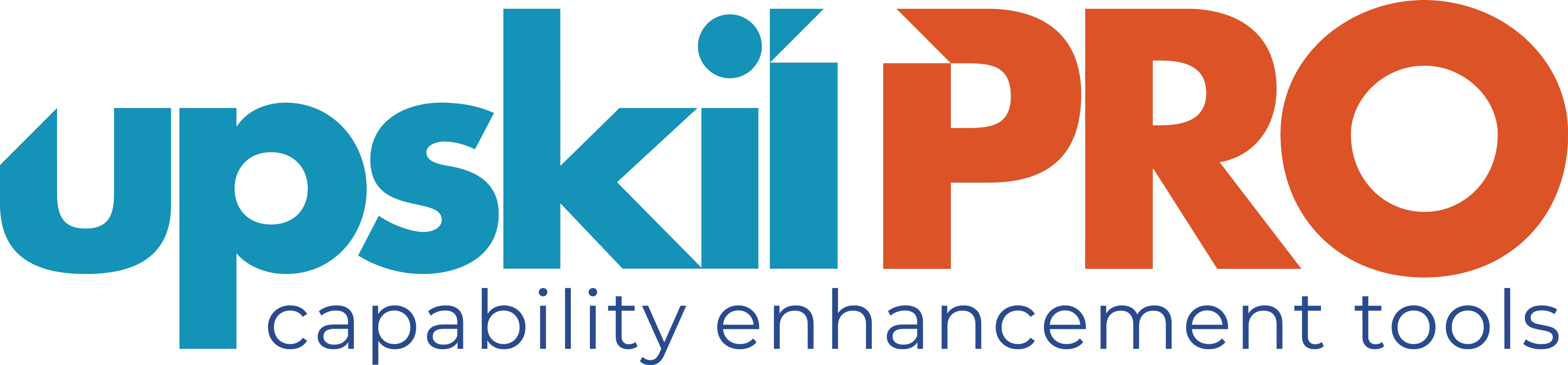 Gain a competitive edge using the best tools and techniques to build a better you .
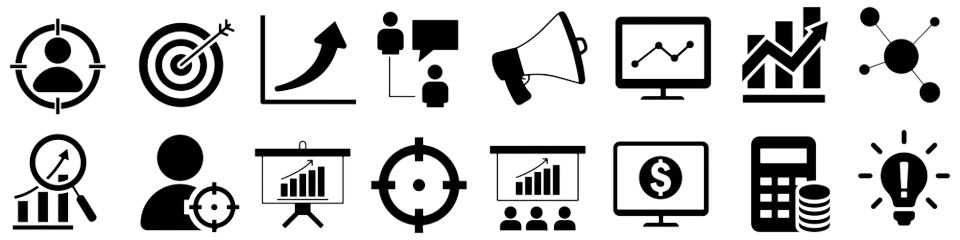 Scorecards 

Designed as functional or subject indicators across a variety off situations to enable performance of situational evaluation versus aligned standards.
Analytical Tools 

Interactive excel tools on specific business areas based on your data inputs delivered in a workbook model with instructions.
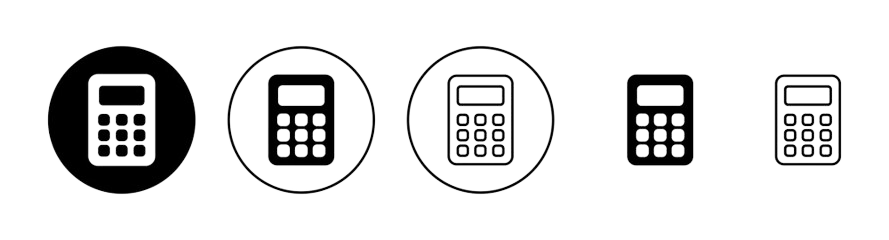 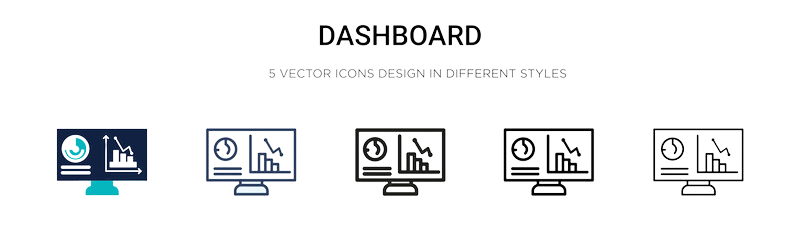 Assessments

Assessments are designed around specific areas to conduct reviews  and will center around a benchmark reviewing individuals or functions
Calculators 

calculate the right ratios for businesses looking for benchmarks in a variety of situations
Research 

Research tools for sales and marketing engagement
Checklists

Designed around achieving milestones in a sequential manner.
2017
2018
100’s of tools grouped in 12 categories, 50 tool types and 12 business functions in 1 place.
get 10X productive now !
Functions
Categories
Types
Analytical Tools
Business Development
Customer Acquisition
Margins
Partner Search
Reports
Category Management
Advertising
Agreements
Agreements
Customer Management
Market Analysis
Persona Development
Retail Measurement
Channel Management
Assessments
Analytics
Distribution
Market Development
Planning
Reviews
Distribution
Content Modules
Barriers
Distributor Management
Market Research
Positioning
Sales Management
Distributor Management
Checklists
Business Reviews
Forecasting
Market Segmentation
Pricing
Scorecards
General Management
Calculators
Business Intelligence
GAP Analysis
Market Size
Prioritization
Segmentation
Key Account Management
Job Descriptions
Channels
Go To Market
Marketing
Product Development
Six Sigma
Marketing
KPI’s
Communication
Job Descriptions
Marketing Comms
Product Life Cycle
Socio Economic Classification
Marketing Operations
Research
Competitive Evaluation
Key Account Plans
Merchandising
Profit & Loss
Territory Design
Sales Management
Strategic Tools
Competitive Intelligence
Management Summary
New Market Entry
Promotions
Trade Marketing
Shopper Marketing
Scorecards
Trade Marketing
Templates
Marketing KPI’s
The most appropriate metrics to get your marketing recognised
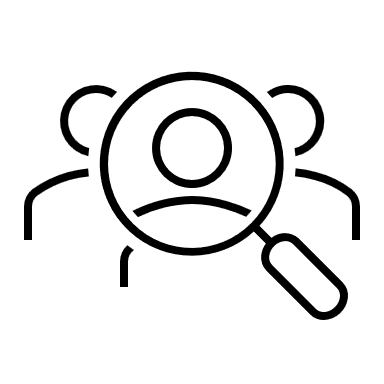 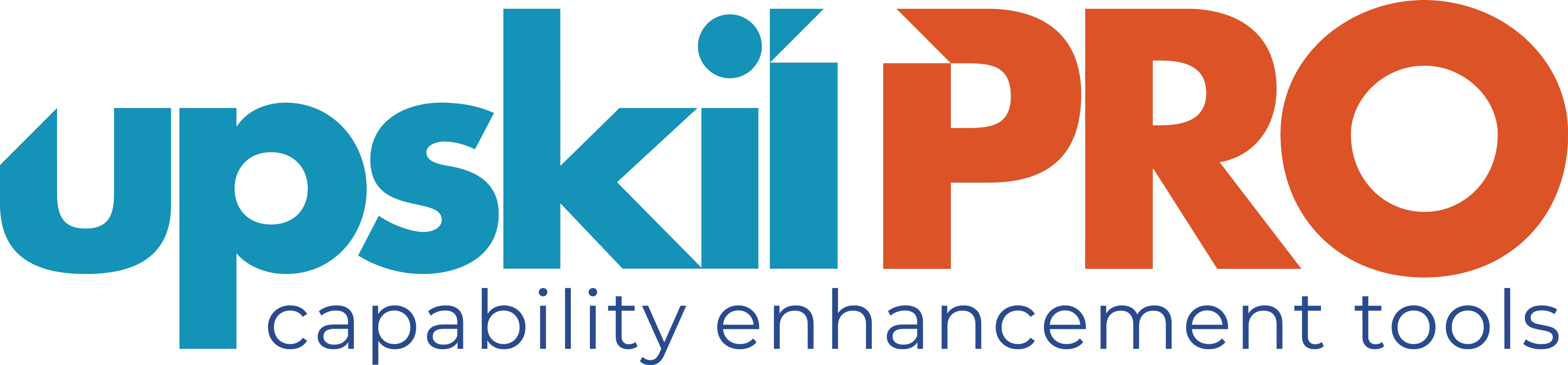 The 6 Steps to setting up KPI’s
Senior Management
Measures to drive 
performance
Get the leadership committed to driving the KPI and Balanced scorecard organization wide.
Leading & Selling
Develop a reporting format , refine KPI’s constantly and use checklists and exhibits to get the process moving
Lead & Sell by emotional drivers of your audience , this is the most critical factor.
Upskill inhouse resources
Select an inhouse person to run the KPI program , with inhouse expertise teams will fall into place
Measures that work
Find measures that create the appropriate behavioral response
Organizational
 Critical Success Factors
CSF is mostly issues operationalized and  the origin of all performance measures .
Marketing Metrics.
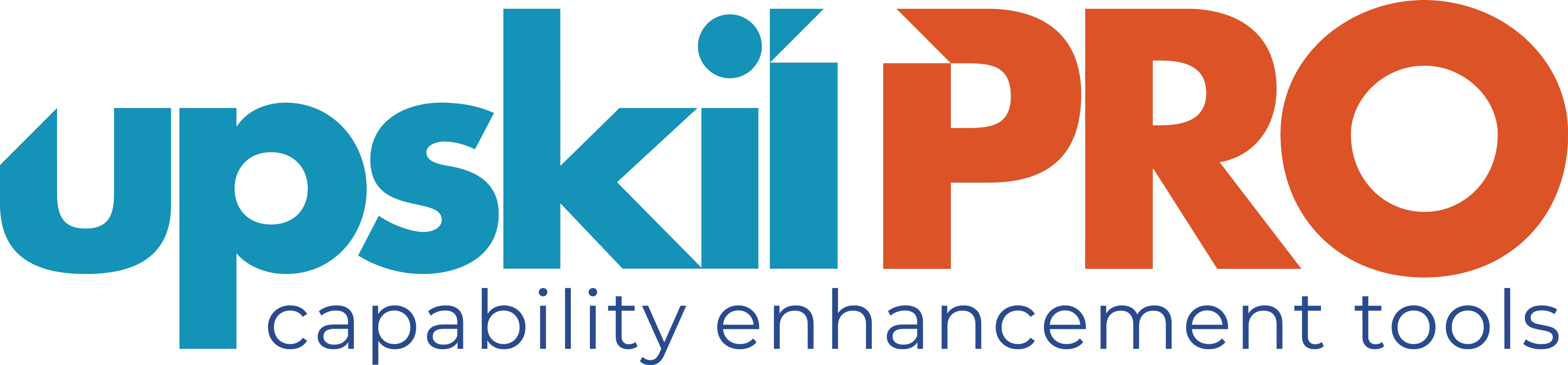 Mark Up
illustration
Mark up refers to the value that a player adds to the cost price of a product. The value added is called the mark-up. The mark-up added to the cost price usually equals retail price
Cost Price
-
Selling Price
=
Mark Up %
100
x
Cost Price
COgS per unit
-
Revenue per unit
=
Mark Up %
100
x
COgS per unit
Marketing Metrics.
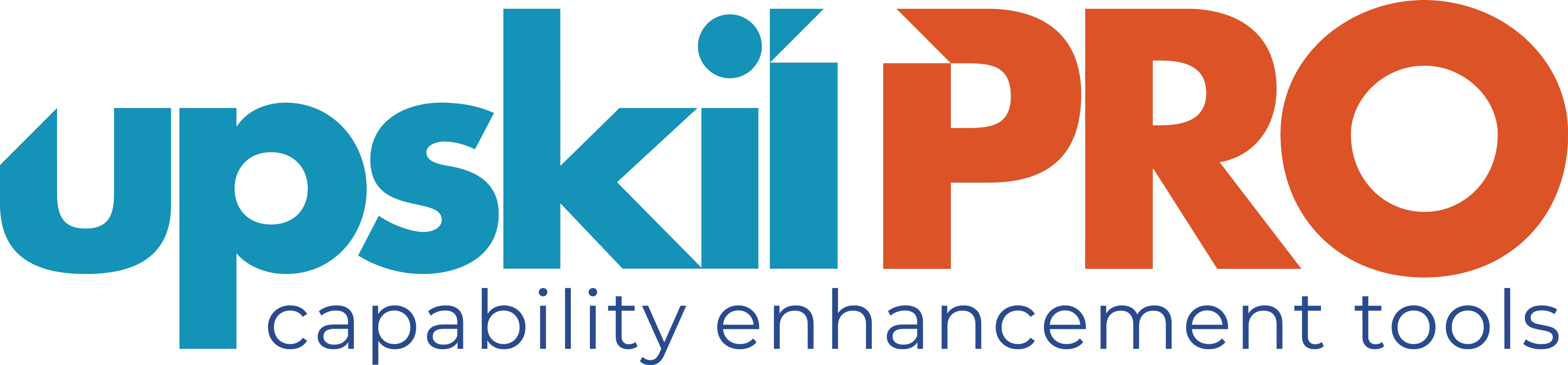 Variable Costs
Working
Green marketing is a practice whereby companies seek to go above and beyond.
Unit Volume (N)
=
Variable Cost
X
Variable cost per unit ($)
Marketing Metrics.
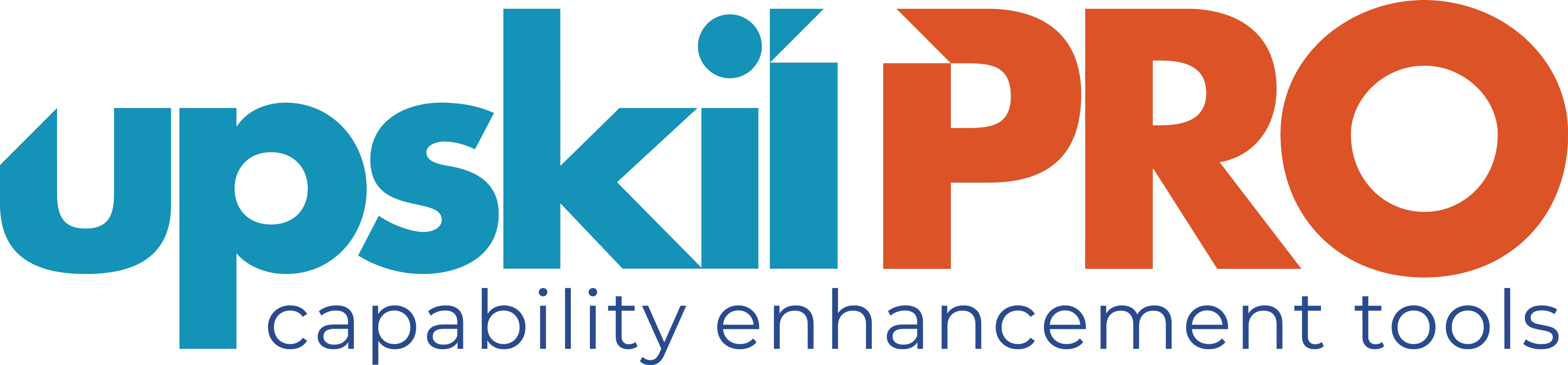 Marketing Costs
Working
Marketing As a Percentage of Sales: 
The level of marketing spending as a fraction
of sales. This figure provides an indication of how heavily a company is marketing.
The appropriate level for this figure varies among products, strategies, and markets.
Marketing Spending $
Marketing as a % of Sales
=
Total Revenue in $
Marketing Metrics.
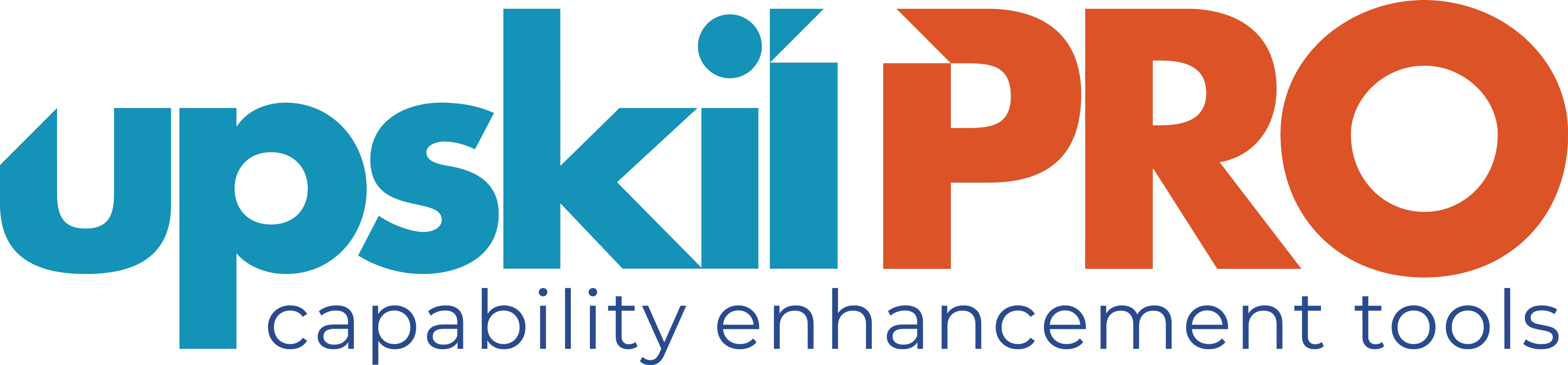 Contribution Gross Margin
Working
Contribution gross margin is know as the margin after deducting the cost of goods from nett sales revenue .

Mostly referred to as CGM this formula is not to be confused with contribution margin , which is very different .
Net Sales
-
Cost of Goods
=
Contribution Gross  Margin %
Net Sales
Marketing Metrics.
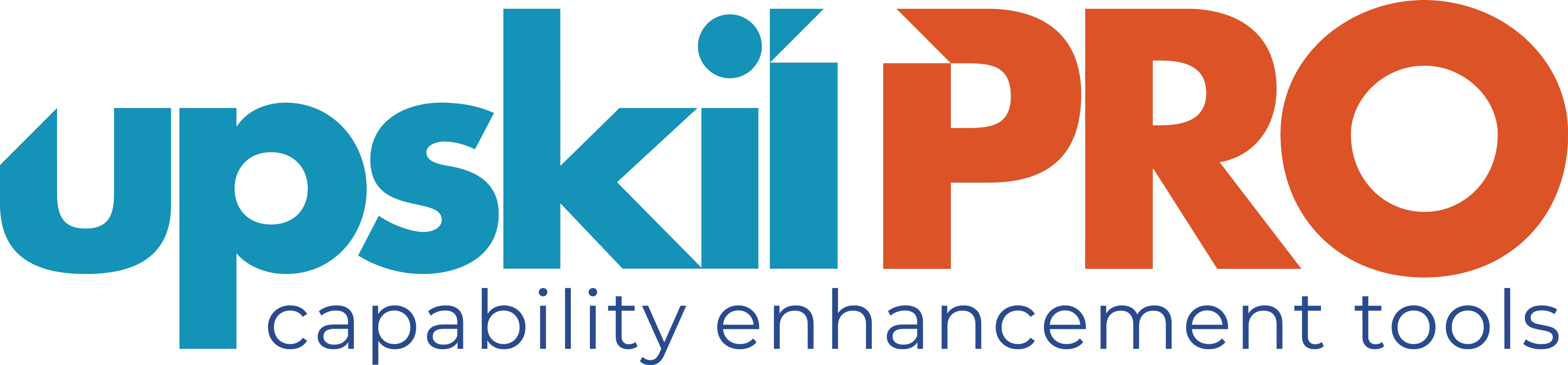 Cannibalization Rate %
Working
Cannibalization rates represent an important factor in the assessment of new product strategies.
Fair share draw constitutes an assumption or expectation that a new product will capture sales (in unit or dollar terms) from existing products in proportion to the market shares of those existing products.
Sales lost from existing products in $
Cannibalization Rate %
=
Sales of new products in $
Marketing Metrics.
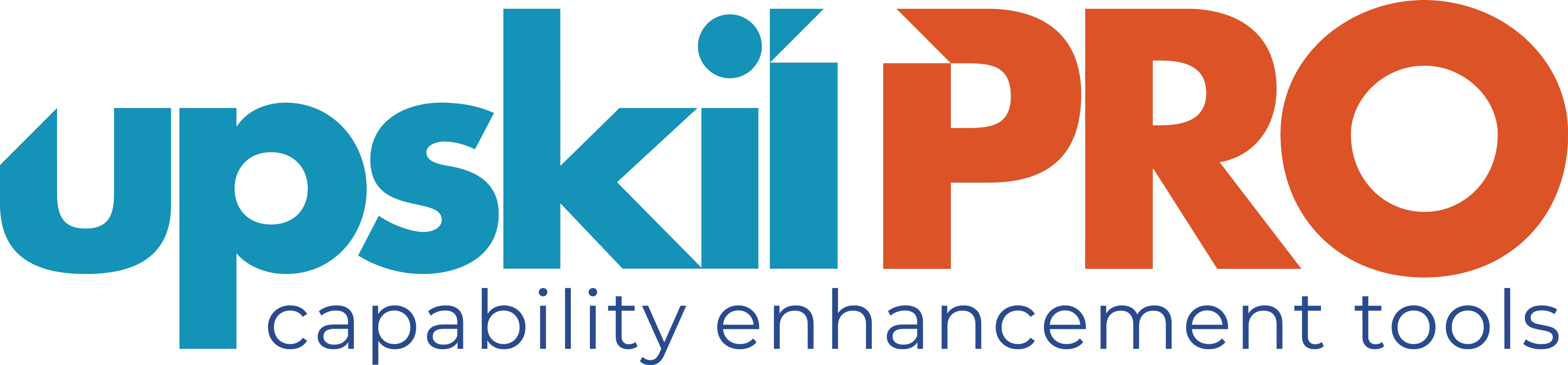 Test Drive
Working
The test-drive is the essential metric at the evaluative stage of the purchasing cycle.
You will need to design a evaluation design to offer the test drive and record it carefully .
So for every 1000 who were offered a test drive or coupon how many actually redeemed it or test drive based on your offer ?
This approach evaluates effectiveness of marketing campaigns and is a leading indicator of future sales.
Customer pretest of a product or service prior to purchase
Test Drive
=
Marketing Metrics.
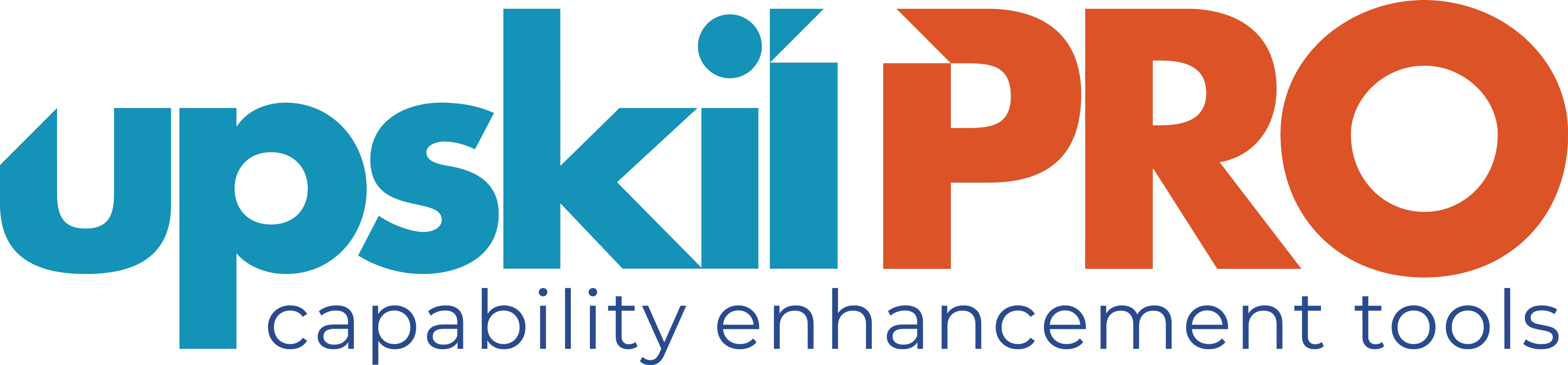 Profit
Working
Example 
The profit metric needs to be treated carefully as on initial view it could mislead.
Revenues by themself serve little purpose as it is only an indicator an a definitive metric.
Progress is judged by profitability not revenue, more commonly referred to as the bottom line or PBT.
You can have a High revenue top line but the resulting load of expenses can literally erode the bottom line denying increments, rewards and incentives to the employees.
A more balanced way is to look at both revenue line and income and derive the right balance which brings home the income and keeps the shareholders engaged.
Profit
=
Revenue – Cost
Marketing Metrics.
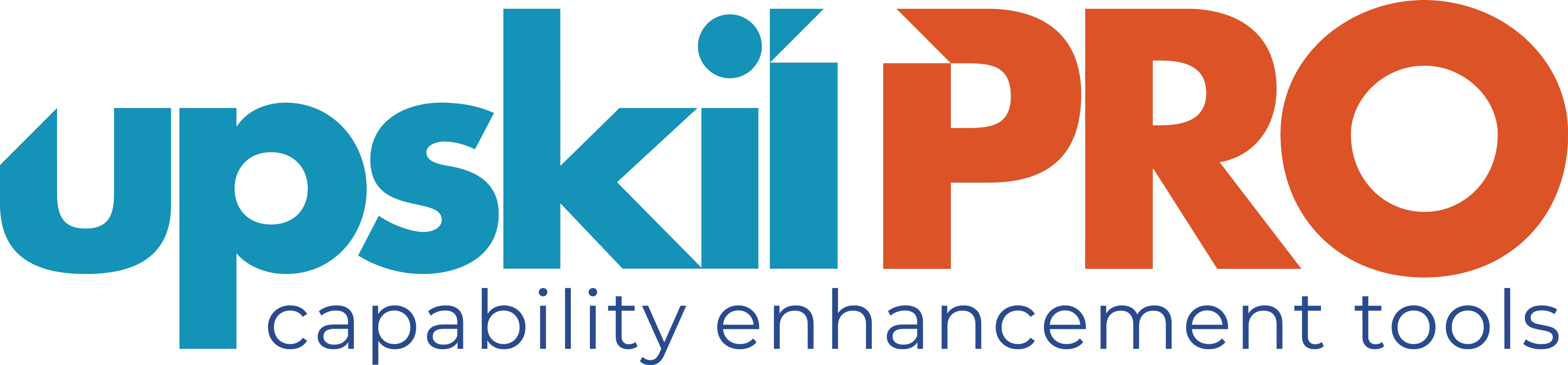 Price Premium
Working
Explanation 
 
Price premium is the percentage in excess of the bench mark price established for a similar class of product .
Its basically a relative price . 4 Normally used benchmarks are
Price of a specified competitor product
Average price paid 
Average price displayed
Average price charged
( Brand A price – Benchmark price )
Price Premium %
=
( Benchmark price )
Price Premium % =
Marketing Metrics.
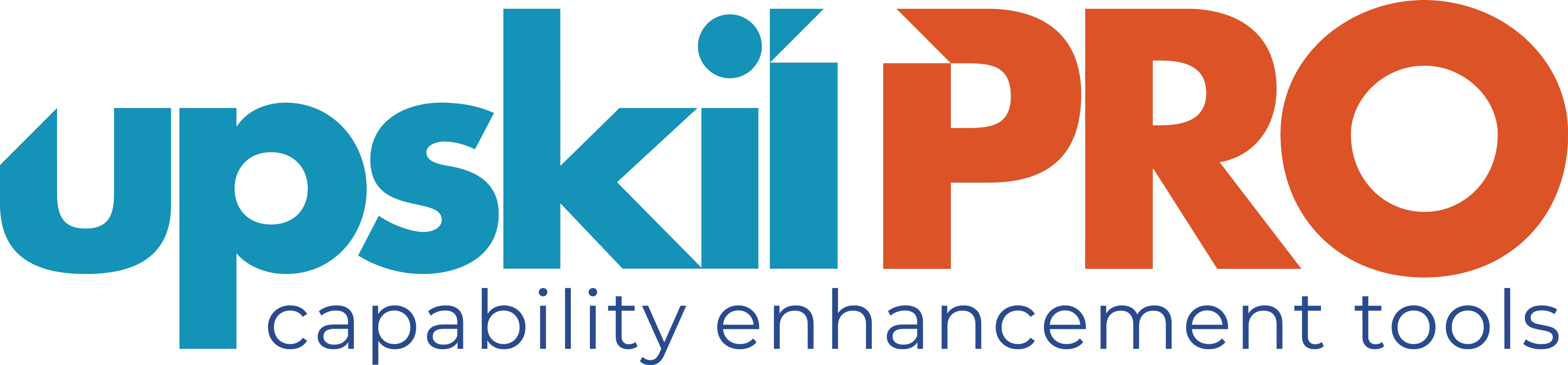 Customer Lifetime Value
Working
Customer lifetime value is the dollar value of a customer relationship based on the present value of the projected future cash flows from the customer relationship.
When margins and retention rates are constant, the following formula can be used to calculate the lifetime value of a customer relationship
Retention rate %
X
Margin $
1+ Discount rate % - Retention Rate
The 3 parameters of CLV 
Constant margin after deducting variable costs
Constant retention probability per period 
Discount rate
Customer lifetime value (CLV) is an important concept in that it encourages firms to shift their focus from quarterly profits to the long-term health of their customer relationships.
Customer lifetime value is an important number because it represents an upper limit on spending to acquire new customers.
Margin $ X
Marketing Metrics.
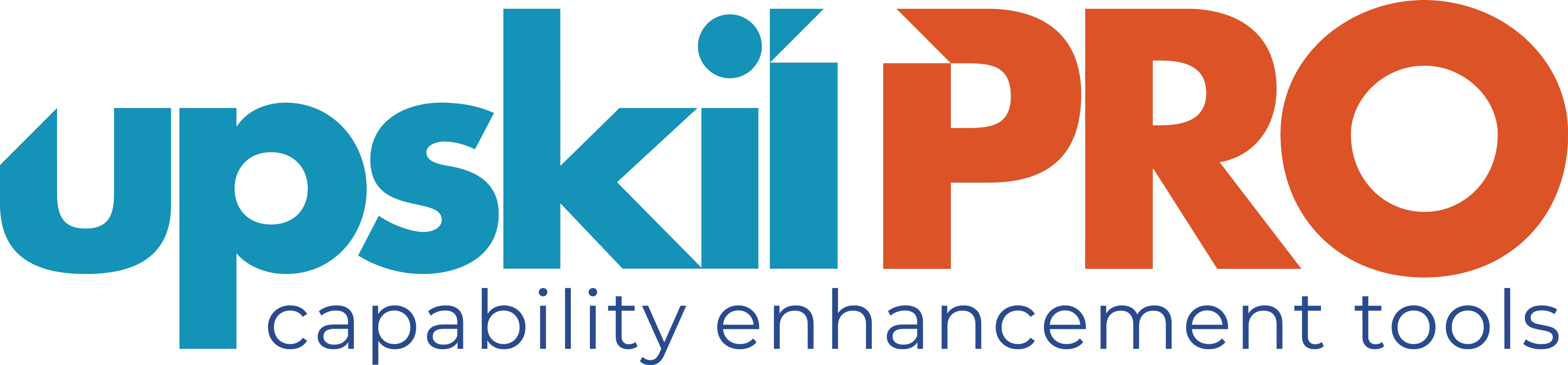 Incremental sales from marketing
Working
Explanation 
 
Once you establish baseline sales , you will be able to evaluate incremental sales coming from marketing activities.
Baseline sales helps isolate sales from the influences of Seasonality and competitive promotions
= Incremental sales from advertising 
+ incremental sale from trade promotion
+ Any other incremental sales
Incremental sales from marketing
=
Marketing Metrics.
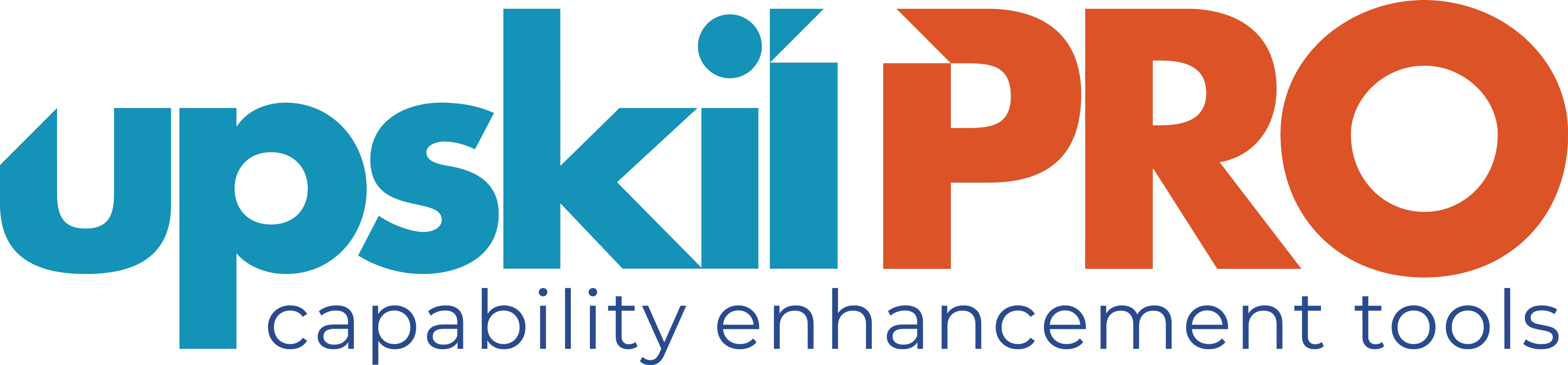 Marketing ROI
Working
Explanation 
Deciding what to spend on. MROI is most often calculated at the program or campaign level so that marketers know which efforts have a higher return and therefore warrant further investment. It also informs future spending levels, allocation of the budget across programs and media, and which messages a marketer chooses.
Comparing marketing efficiency with competitors. Track competitors’ MROI to gauge how your company is performing against others in the industry. While MROI is not usually public information, marketing leaders can use published financial statement data to estimate MROI for a competitor.
Holding themselves accountable. The MROI calculation also prompts individual marketers to think about and justify every dollar before they spend it.
Incremental financial value gained as a result of marketing investment  cost ($)
-
Cost of the marketing investment
Marketing ROI
=
Cost of the marketing investment
Marketing Metrics.
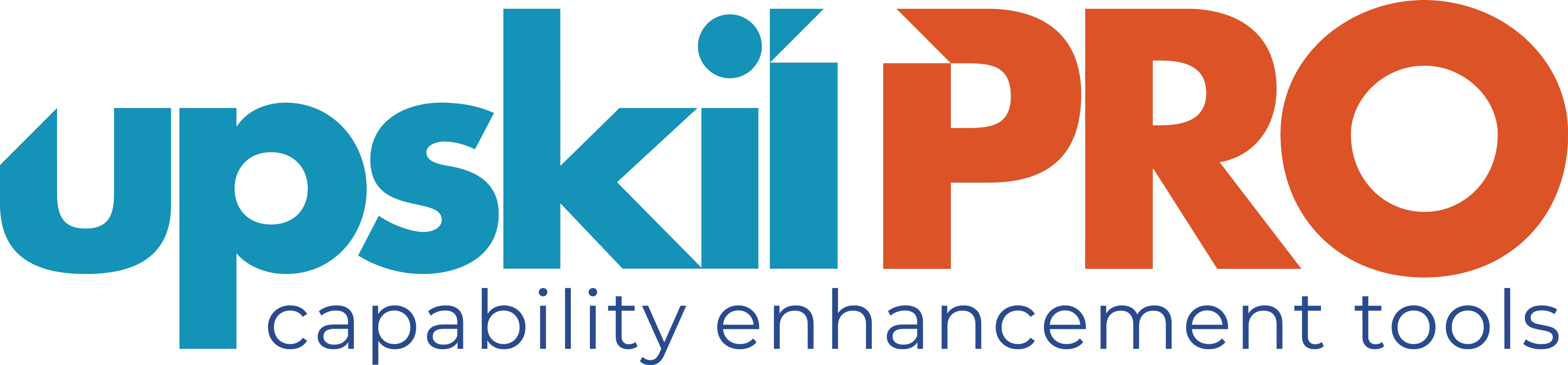 Customer Satisfaction
Working
Customer satisfaction is derived from answering a question posed to a respondent .
Q – How satisfied are you with XYZ ?
Q – Would you recommend us to your friends or colleagues ?
Q – How much do you plan to spend on XYZ brand in the next 3 months ?
The above needs a support program to be effective and gain interest such as rewards / Loyalty or recognition program.
Customer Satisfaction
=
Would you recommend this product or service to a friend or colleague
Marketing Metrics.
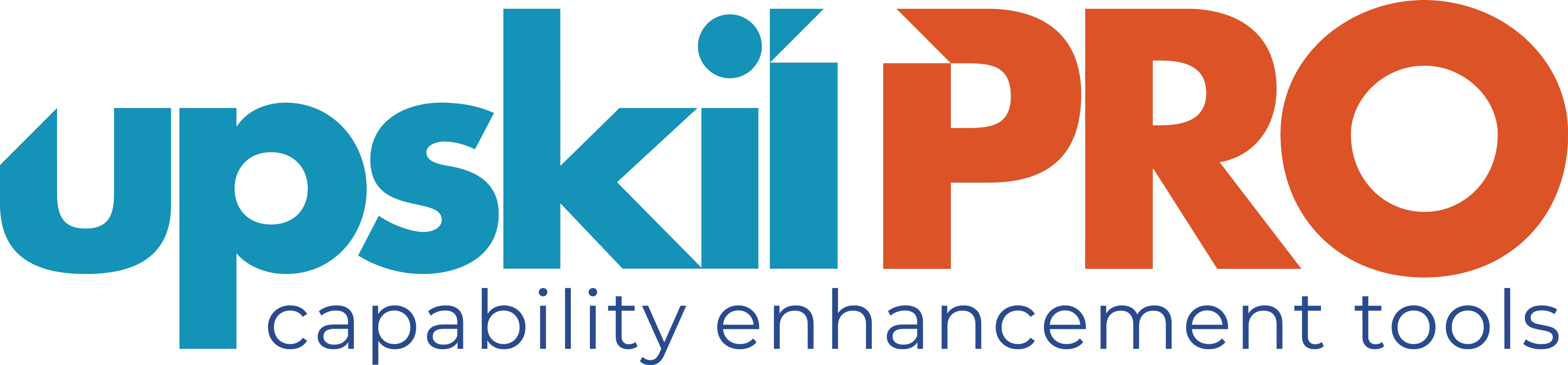 Churn rate
This is based on your product sales cycle replenishment , of your customers buy every year and  you have 100 customers at the beginning of the year and close the year with 80 , then your CR is 20%
However
If your product sales cycle replenishment is every 3 years ( like an lease car ) then you calculate in cycles of 3 , so if you start with 500 customers in a given year and 3 years later 90 of the original 500 have left then your churn rate is 6% per year as its 18% over 3 years divided by the number of years = 3 , delivering 6% per year . Then your CR is 6% 
You may change the CR in line with your product sale replenishment cycle , for example it may be 30 days , 60 days , 90 or 180 days , you so you apply the calculation accordingly.
Working
% of existing customers who stop purchasing products and services ( measure in a year  )
=
Churn rate
Marketing Metrics.
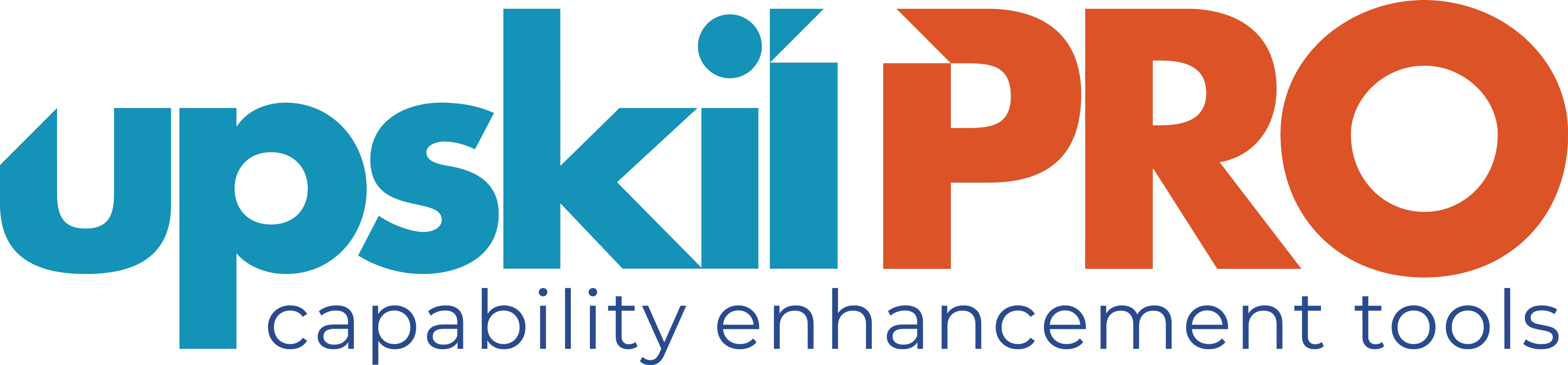 Redemption rate
Working
Example 
We sent out 1000 brochures offering 10$ off on a purchase of a  Hand drill , the cost of the material despatched was 4$ X 1000 = 4,000 $.
100 customers responded and bought a hand drill which was 10% of the mailing list , since the cost of the mailing was 4,000$ and the 10$ on offer made now to 100 customers cost 10$ X 100 = 1,000$ the total cost was 5,000$.
Any profitability below 50$ per customer indicates a loss making proposition  
The above is also known as the “ take rate “
The number or % of customers accepting a marketing offer
=
Redemption rate
No of accepted offers
=
Redemption rate
No of contracts
Cost is 5,000
=
Customer acquisition cost
100 customers
Customer acquisition cost
=
50 $ per customer
Marketing Metrics.
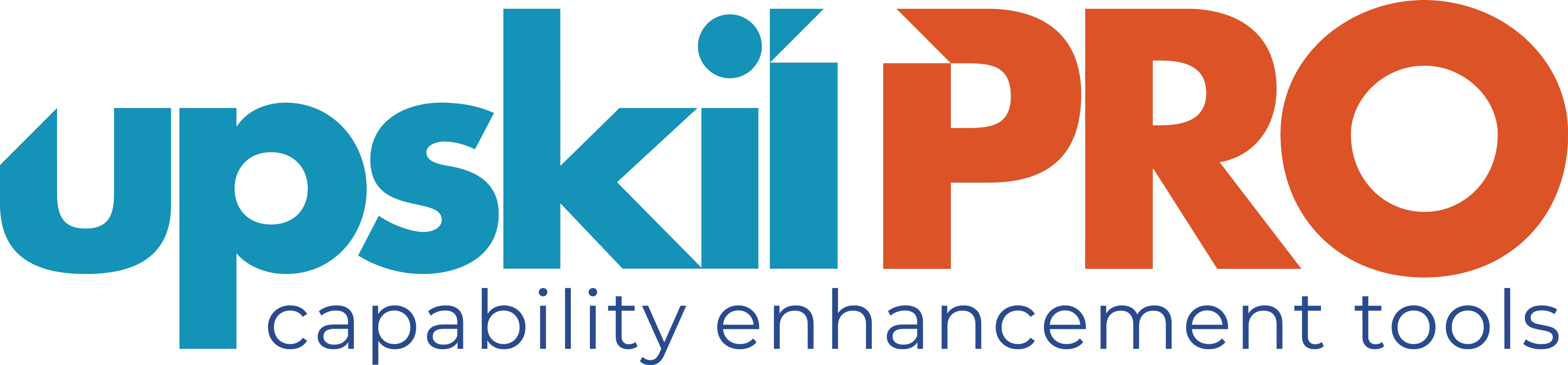 Pocket Price
Working
Explanation 
 
The price paid for a product by customers after all discounts has been built in is called pocket price
Net Price per unit
Pocket price
=
List price per unit
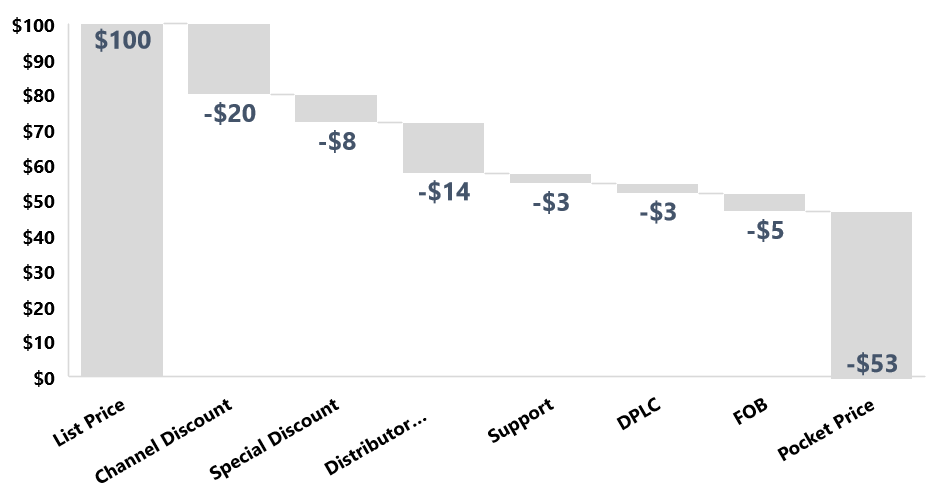 Price Premium % =
Thank you
Marketing KPI’s
The most appropriate metrics to get your marketing recognised
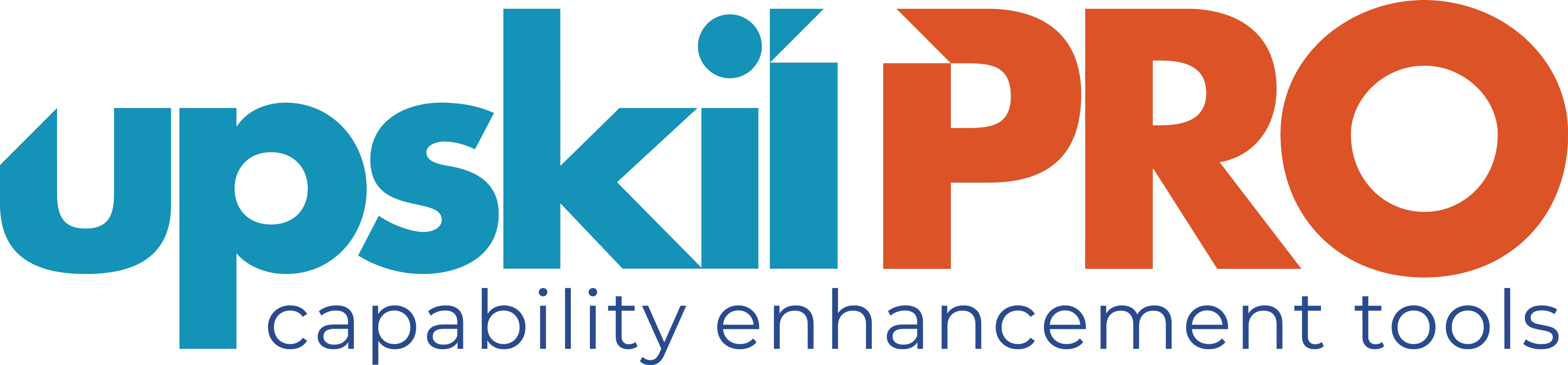 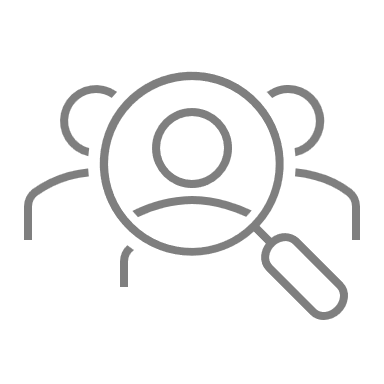 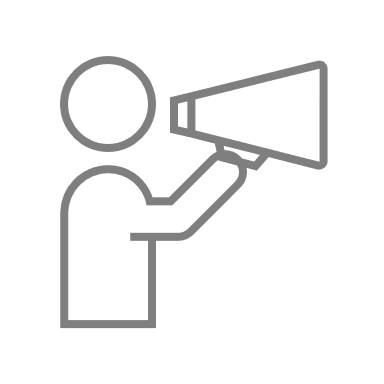 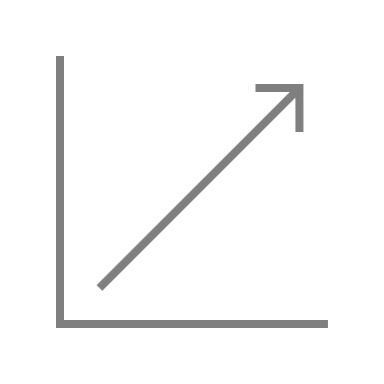 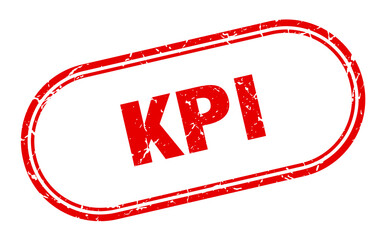 Marketing 
Key Performance Indicators
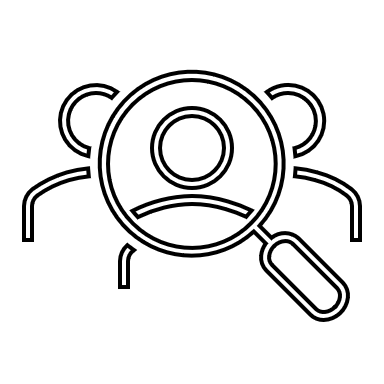 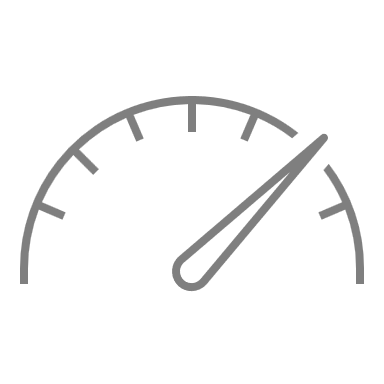 UpskilPRO e Institute for Sales & Marketing
Tools, Content & Templates 
Hand built using experience & insight